Welcome to Ceramics/Sculpture
Please do the following, for a GRADE:
(if you didn’t already do it yesterday!)





  1. Complete info:  			        2. Join Remind:
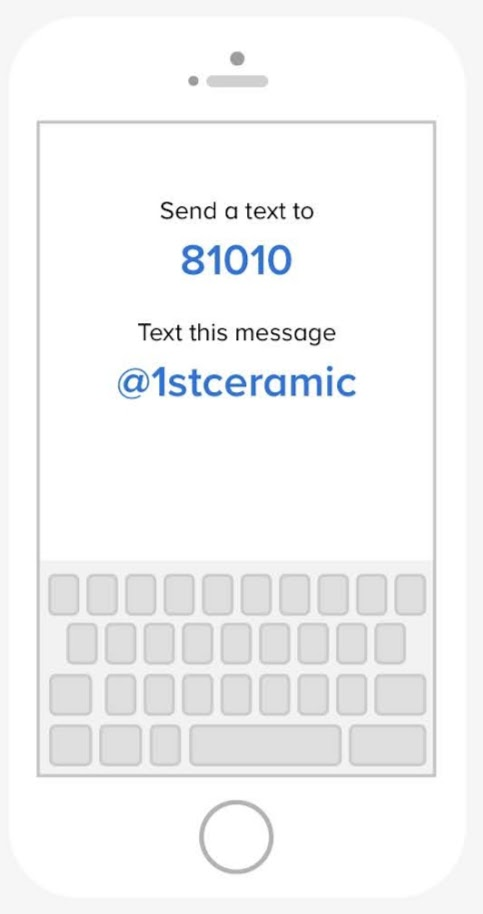 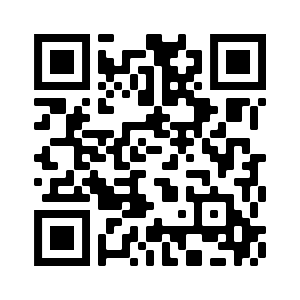 Teacher Contact:
Email: 		Danielle.Walker@cobbk12.org

Blog:		www.artwithwalker.weebly.com

Insta:		@art_mceachern
Required Materials:
Sketchbook


	8 x 10 or larger
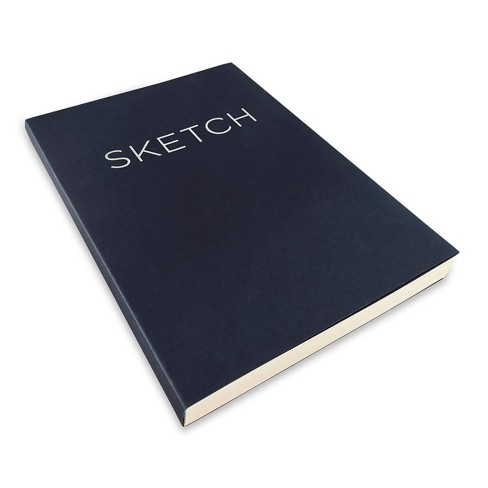 How to Choose a Good Sketchbook:
Clear Pages (no lines)
Page Count
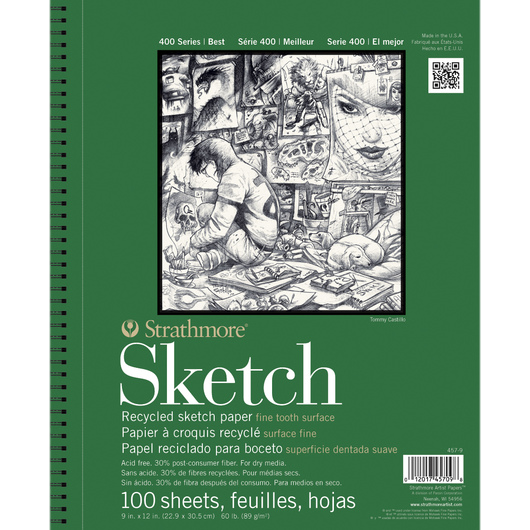 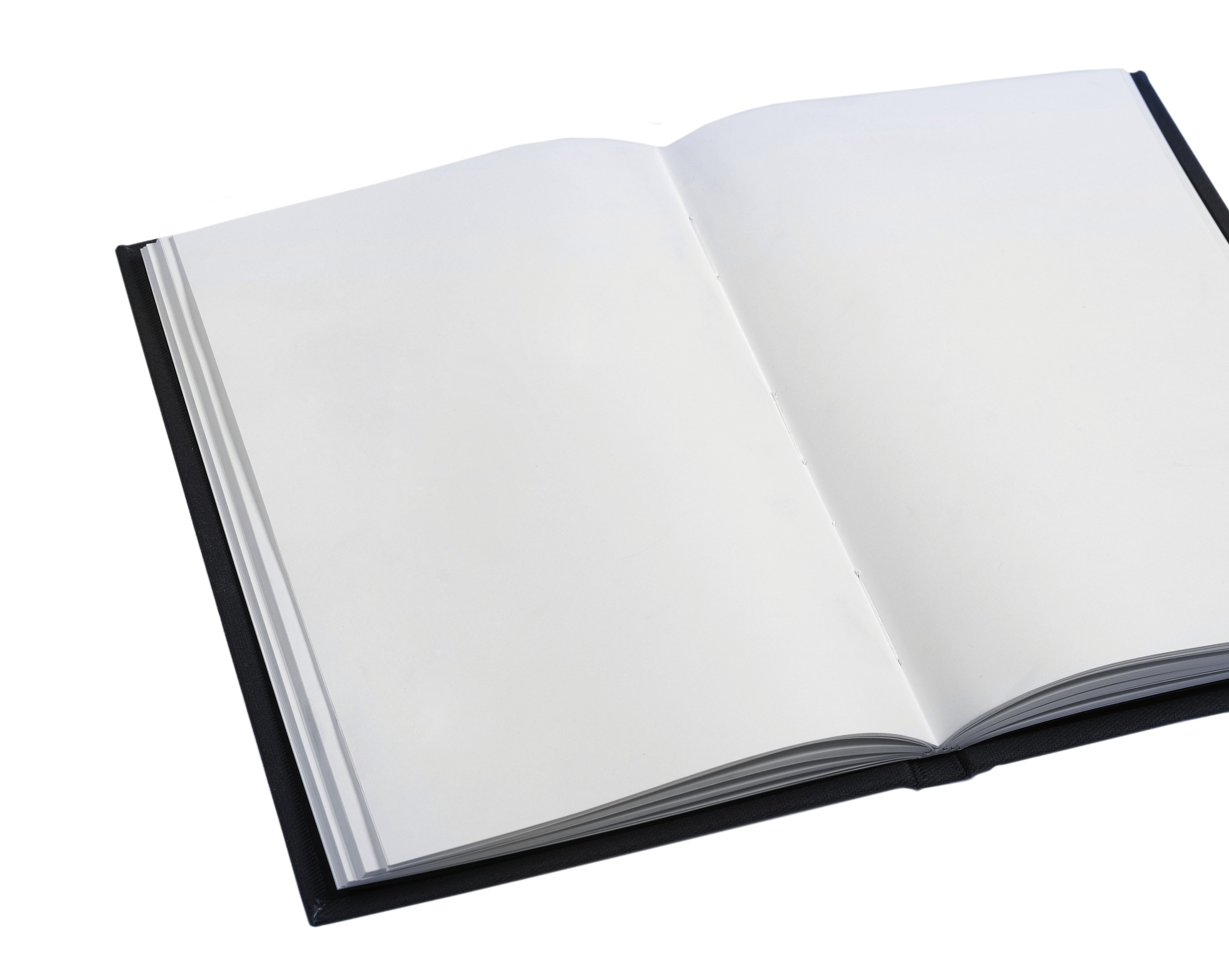 3. Cover/Binding Quality
Hard Cover / Cardboard will last longer
Spiral Binding Allows to open and lay flat
DO NOT get the tear away kind!
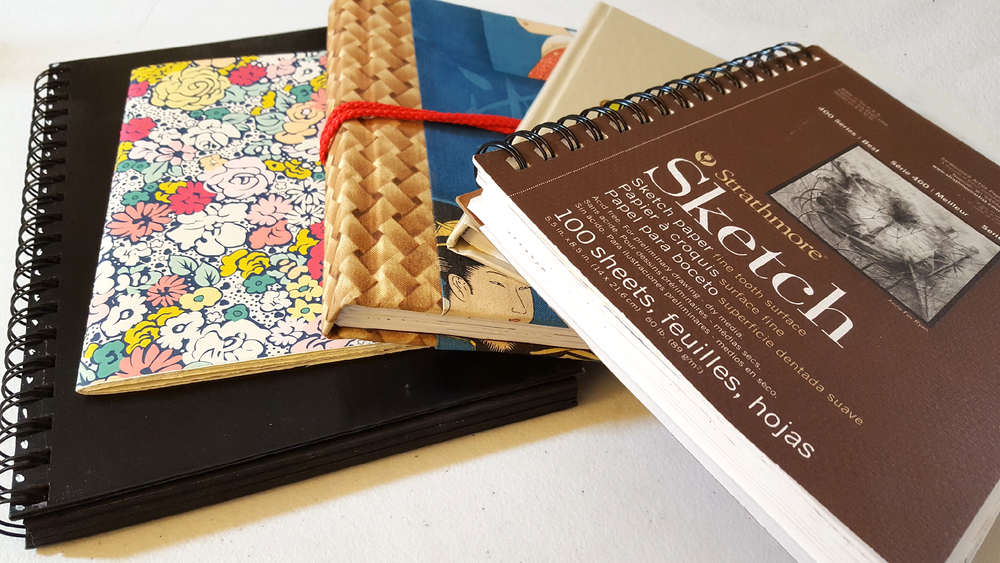 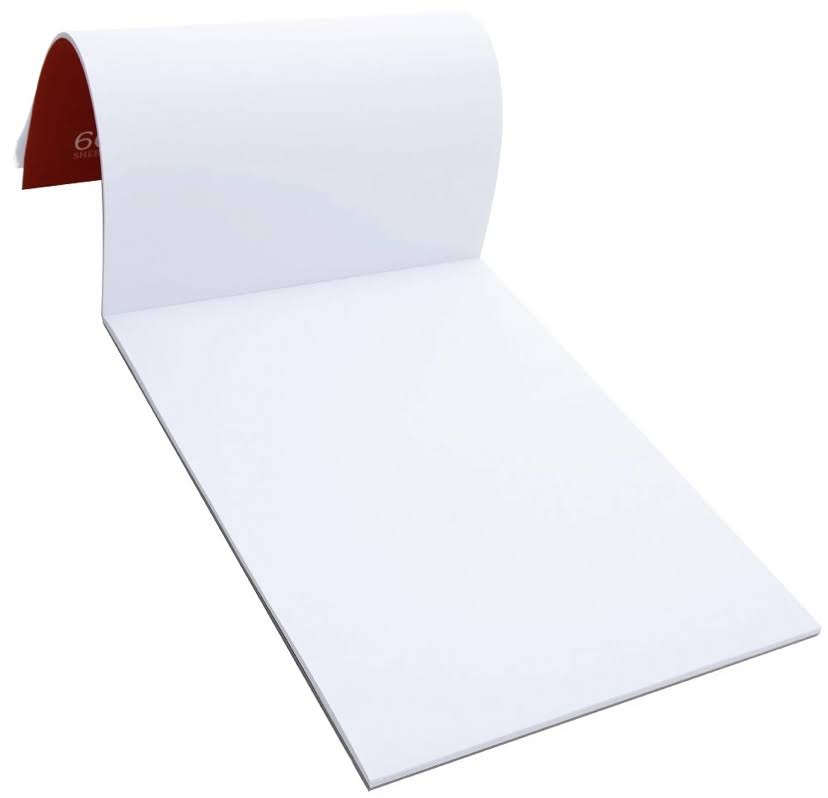 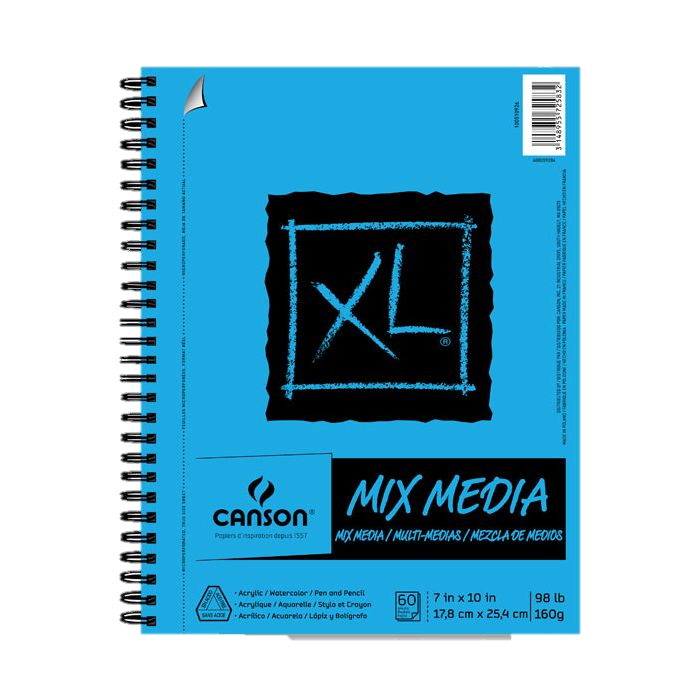 4. Paper Quality
70lb or heavier holds up to paint
Sketchbooks that say “mixed media” or 
“paint” will be heavier
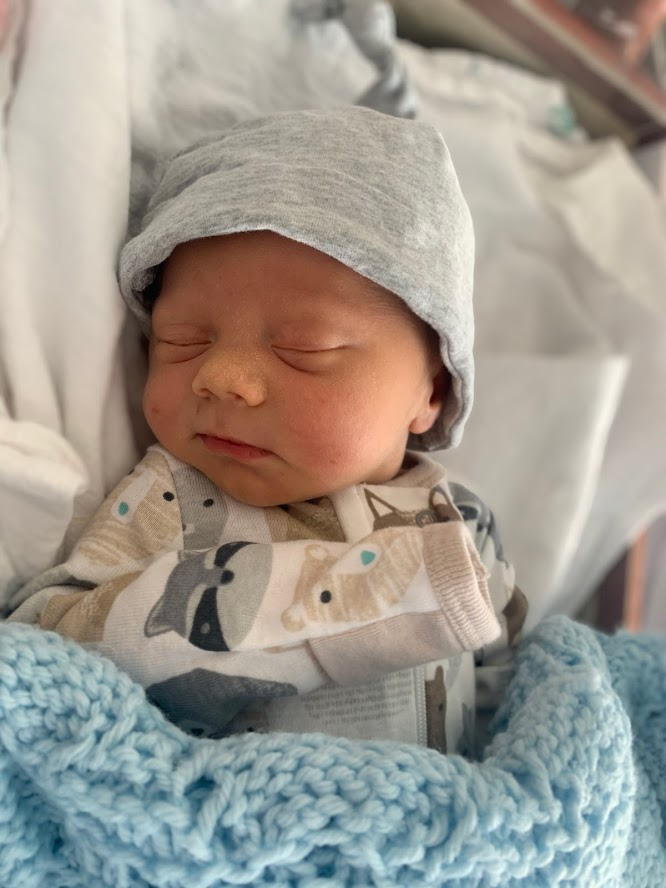 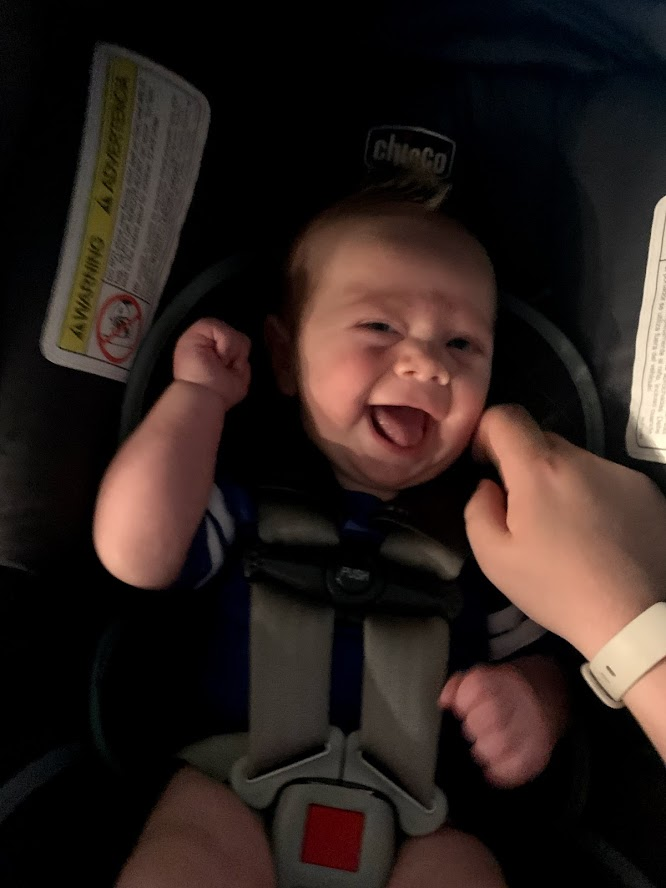